الجامعة المستنصريةكلية القانونالمنظمـات الدوليــة
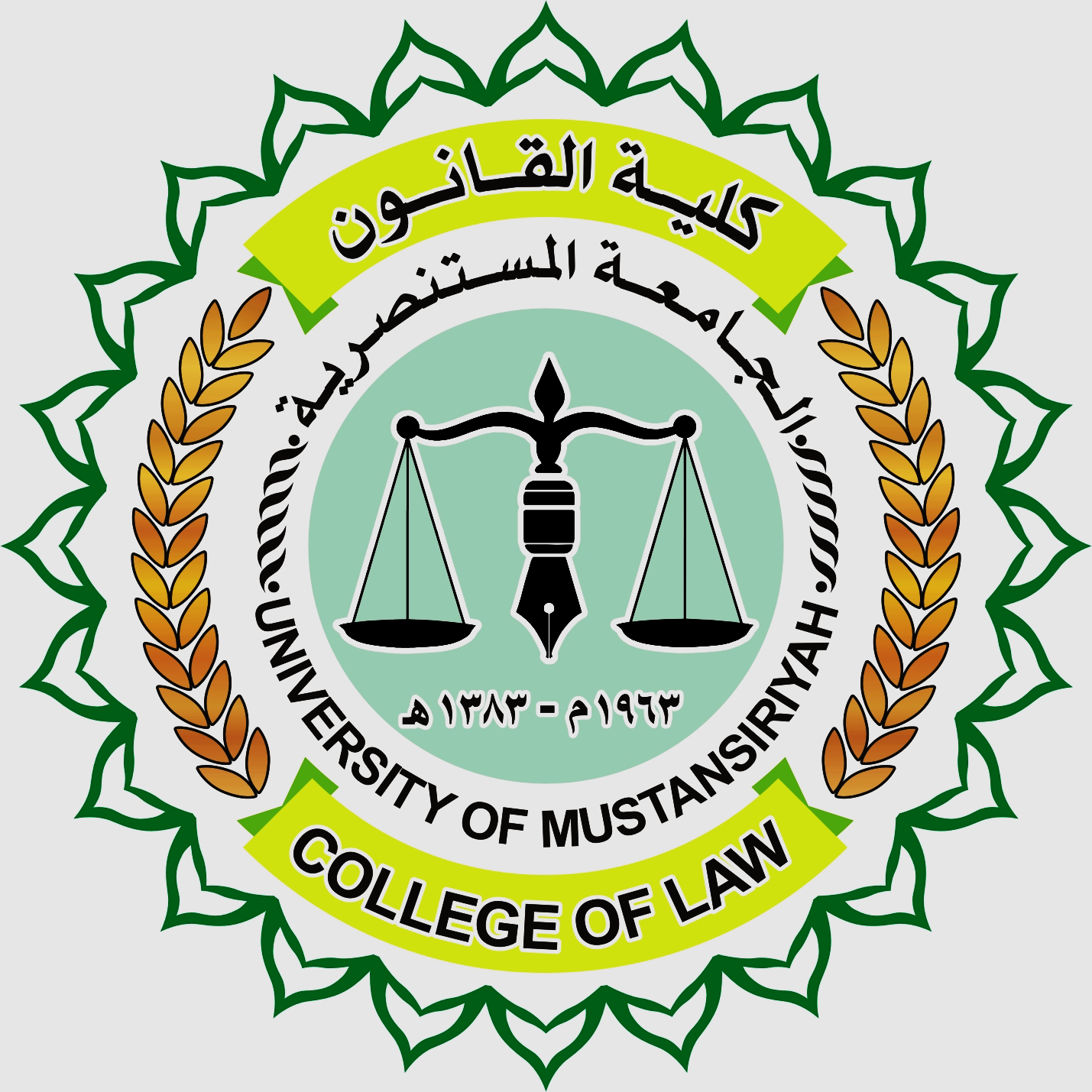 تدريسي 
أ.م.د مالك منسي الحسيني
الفصل الخامس - أجهزة المنظمات الدولية
المنظمة الدولية باعتبارها شخصا من أشخاص القانون الدولي تتمتع كما سبق أن قلنا بالشخصية القانونية التي تمتلك إرادة ذاتية مستقلة عن إرادات الدولة الأعضاء، لذلك فإنه من الطبيعي أن يكون لها أجهزة تعبر عن إرادتها المميزة وتباشر باسمها الاختصاصات والوظائف اللازمة لتحقيق أهدافها وهي تمثل الهيكل الداخلي للمنظمة ويطلق عليها فروع أو أجهزة المنظمة. وهذه الأجهزة تختلف من منظمة إلى أخرى من حيث التعدد والاختصاصات ويرجع أسباب تعدد أجهزة المنظمة إلى اعتبارات فنية وسياسية وعملية.
1. فالاعتبارات الفنية: ترجع إلى الرغبة في تقسيم العمل نتيجة لتعدد وزيادة اختصاصات المنظمة الدولية واتساع دارة نشاطها فأصبح من العسير على جهاز واحد أن يقوم بهذه الاختصاصات بل يتطلب الأمر توزيع هذه الاختصاصات على أكثر من جهاز دائم على أساس من التخصص ضمانا لكفاءة التنفيذ بحيث يكون للجهاز العام (الجهاز التشريعي) الذي تمثل فيه كافة الدول الأعضاء مهمة التداول والمناقشة واتخاذ القرارات، ويكون لجهاز أخر اقل عدداً (الجهاز التنفيذي) مهمة تنفيذ قرارات المنظمة وايجاد الحلول السريعة للمواقف الطارئة التي توجد المنظمة كما يكون لجهاز ثالث (الجهاز الإداري) مباشرة الأعمال الإدارية اليومية للمنظمة الدولية، وتتضمن مواثيق بعض المنظمات جهازاً يختص بالشؤون القضائية والآراء الاستشارية مثال ذلك المحكمة الإدارية للأمم المتحدة والهيئة القضائية لاتحاد المغرب العربي.
2. الاعتبارات السياسية: فهي تراجع إلى محاولة التوفيق بين مبدأ المساواة القانونية بين الدول أعضاء المنظمة وبين الأهمية الواقعية لبعض الدول، حيث تريد الدول الكبرى أن يكون لها وضع متميز داخل المنظمة الدولية باعتبار أن مصالحها الخاصة وإمكانياتها وما تتحمله من مسؤوليات أكبر في تحقيق وحماية أهداف المنظمة يستوجب تمتعها بقدر أكبر من الحقوق وهو ما ترفضه الدول الصغرى التي تنادي بالمساواة بين الدول كبيرها وصغيرها . 

3. الاعتبارات العلمية: فإنها تتمثل في زيادة عدد الدول الأعضاء في المنظمات الدولية زيادة كبيرة مما يترتب عليه وجود جهاز محدود العضوية للقيام بتنفيذ قرارات المنظمة، فمن الناحية العلمية لا يمكن أن يجتمع ممثلو 166 دولة من دول العالم بصفة مستمرة وتصدر عنهم قرارات سريعة للمشاكل العاجلة، لذا تأخذ مواثيق المنظمات الدولية بوجود جهاز تنفيذي للمنظمة محدود العضوية يختص باتخاذ الإجراءات اللازمة لتنفيذ القرارات الصادرة عن المنظمة والنظر في المشاكل التي تثور فيما بين دورات الجهاز العام للمنظمة.

القواعد التي تحكم تشكيل أجهزة المنظمة الدولية 
القاعدة العامة هي أن تشكيل أجهزة المنظمات الدولية يخضع للقواعد الخاصة التي تقررها الوثيقة المنشئة لكل منظمة ومع ذلك فإن تشكيلها يخضع للمبادئ العامة التالية:
1 - لعضوية في أجهزة المنظمات الدولية – كقاعدة عامة –
تتكون من ممثلين لحكومات الدول الأعضاء يتم اختيارهم من قبل حكوماتهم، إلا أن هذه القاعدة ليست مطلقة، إذ يرد عليها بعض الاستثناءات، فقد يتكون جهاز المنظمة من أشخاص يتم اختيارهم لصفتهم الشخصية وكفايتهم الخاصة كما هو الحال في انتخاب القضاة بمحكمة العدل الدولية، وتشكيل بعض الأجهزة في منظمة الصحة العالمية، والاتحاد الدولي للمواصلات السلكية واللاسلكية ومنظمة الطيران المدني الدولية. 

2 - يراعي في اختيار أجهزة المنظمات الدولية المحددة العضوية أمران: 
أ. التوزيع الجغرافي العادل لكي يتاح تمثيل كل مناطق العالم ومدنياته في فروع المنظمات كما هو الحال في انتخاب قضاة محكمة العدل الدولية (م/ 9 من النظام الأساسي للمحكمة) التي جاء فيها (ينبغي أن يكون تأليف الهيئة في جملتها كفيلاً بتمثيل المدنيات الكبرى والنظم القانونية الرئيسية في العالم). 
ب. قدرة الدولة العضو على المساهمة في تحقيق مقاصد المنظمة، كما هو الحال في اختيار الأعضاء الدائمين وغير الدائمين في مجلس الأمن (م 23 من ميثاق الأمم المتحدة) وتتمتع الدول الخمس الأكثر تقدما في مجال النشاط الذري بعضوية مجلس إدارة الوكالة الدولية للطاقة الذرية، وتمتنع الدولة التي تتولى إدارة أقاليم المشمولة بالوصاية بالعضوية في مجلس الوصاية.
3. يتمتع الجهاز العام للمنظمة باختصاصات أوسع من الاختصاصات الممنوحة للأجهزة محدودة العضوية ، فالجمعية العامة للأمم المتحدة تتمتع بصلاحيات أوسع من صلاحيات مجلس الأمن للمادتين (10 و 34) من الميثاق. 
4. العضوية في الأجهزة المحدودة العضوية مدتها قصيرة فهي لا تزيد عن ثلاث سنوات في المجلس الاقتصادي والاجتماعي ولا تزيد عن سنتين في مجلس الأمن بقصد إتاحة الفرصة لأكبر عدد من الدول الأعضاء الاشتراك في تلك الأجهزة. 
5. تتضمن المعاهدات المنشأة للمنظمات الدولية قواعد خاصة للأنتخابات أعضاء الأجهزة المحدودة العضوية عن طريق التصويت سواء بأغلبية الثلثين كما هو الحال في أنتخابات أعضاء مجلس الأمن الغير الدائمين وأعضاء مجلس الأقتصادي والاجتماعي واعضاء (2 من الميثاق) أو بالأغلبية البسيطة كما هو الحال في انتخابات / مجلس الوصاية (م 18) أعضاء مجلس إدارة المنظمات الدولية. 

الأجهزة الرئيسية للمنظمة الدولية: 
القاعدة العامة هي أن المنظمات الدولية تتكون من الأجهزة الرئيسية التالية: الجهاز العام (الجهاز التشريعي) والجهاز الخاص (الجهاز التنفيذي) والجهاز الأداري.
أولاً: الجهاز العام للمنظمة الدولية
يطلق على هذا الجهاز أسماء عديدة مثل الجمعية العامة والجمعية العمومية أو المؤتمر أو المجلس، وهو يضم كل دول الأعضاء في المنظمة على قدم المساواة وهي صاحب الأختصاص الاصل الذي يملك مناقشة كل الأمور المتعلقة بالمنظمة المنصوص عليها في معاهدة أنشائها وأتخاذ القرارات والتوصيات بشأنها لذلك يطلق علية الجهاز التشريعي للمنظمة (م 10 من ميثاق الأمم المتحدة) وأجهزة المنظمة الدولية ملزمة بإحالة تقارير سنوية وخاصة إلى الجهاز العام، وتطبيقا لذلك نصت المادة العاشرة من ميثاق الأمم المتحدة على أن (للجمعية العامة أن تناقش أية مسألة أو أمر يدخل في نطاق هذا الميثاق أو يتصل بسلطات فرع من فروع المنصوص عليها فيه أ وظائفه). 

ثانياً: الجهاز الخاص للمنظمة الدولية 
وهو الجهاز التنفيذي للمنظمة الذي يقوم ببحث المشاكل العاجلة وتنفيذ التوصيات والقرارات الصادرة عن الجهاز العام للمنظمة (الجهاز التشريعي) وهو يتمتع بسلطات واسعة لتحقيق أهداف المنظمة المنصوص عليها في وثيقة إنشائها.
ثالثاً: الجهاز الإداري للمنظمة الدولية 
وهو الجهاز المستقل عن أجهزة المنظمة والدول ويطلق عليه أسم الأمانة العامة أو السكرتارية ، مهمته تسير الأعمال الإدارية اليومية للمنظمة وإجراء الاتصالات الادارية الداخلية والخارجية فيما بين أجهزة المنظمة وأعضائها ومع المنظمات الدولية التي تتعاون مع المنظمة والإعداد لدورات وجلسات أجهزة المنظمة الأخرى مثل تحضير جدول الأعمال وإعداد التقارير ومحاضر الجلسات وإعداد مشروعات القرارات التي تصدرها وإعداد مشروع الميزانية ،كما يتولى كذلك متابعة تنفيذ ما أصدرته المنظمة من قرارات. 

الاجهزة الثانوية للمنظمات الدولية
تنشأ المنظمات الدولية لتعمل بصفة مستمرة في المجالات التي حددها الميثاق المنشئ لها ، ونظراً لعدم إمكانية التنبؤ بمدى اتساع نطاق عملها، وما قد يطرأ على المجتمع الدولي من ظروف تحتم فتح مجالات عمل جديدة أمام المنظمة، فقد منحت غالبية الوثائق المنشئة للمنظمات الدولية سلطة أنشاء أجهزة وفروع جديدة مؤقتة أو دائمة لمساعدتها في القيام بمهامها.